量子力學的機率基本假設
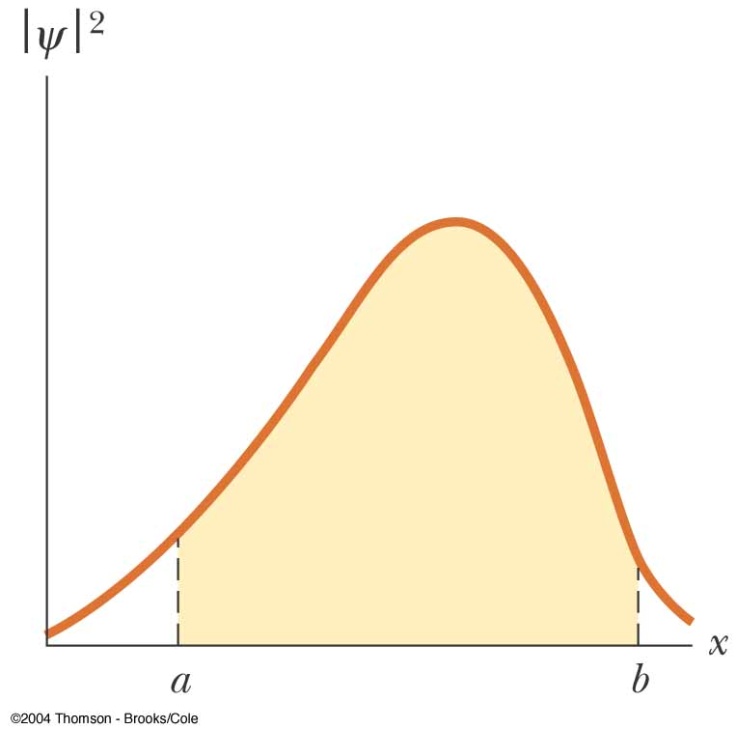 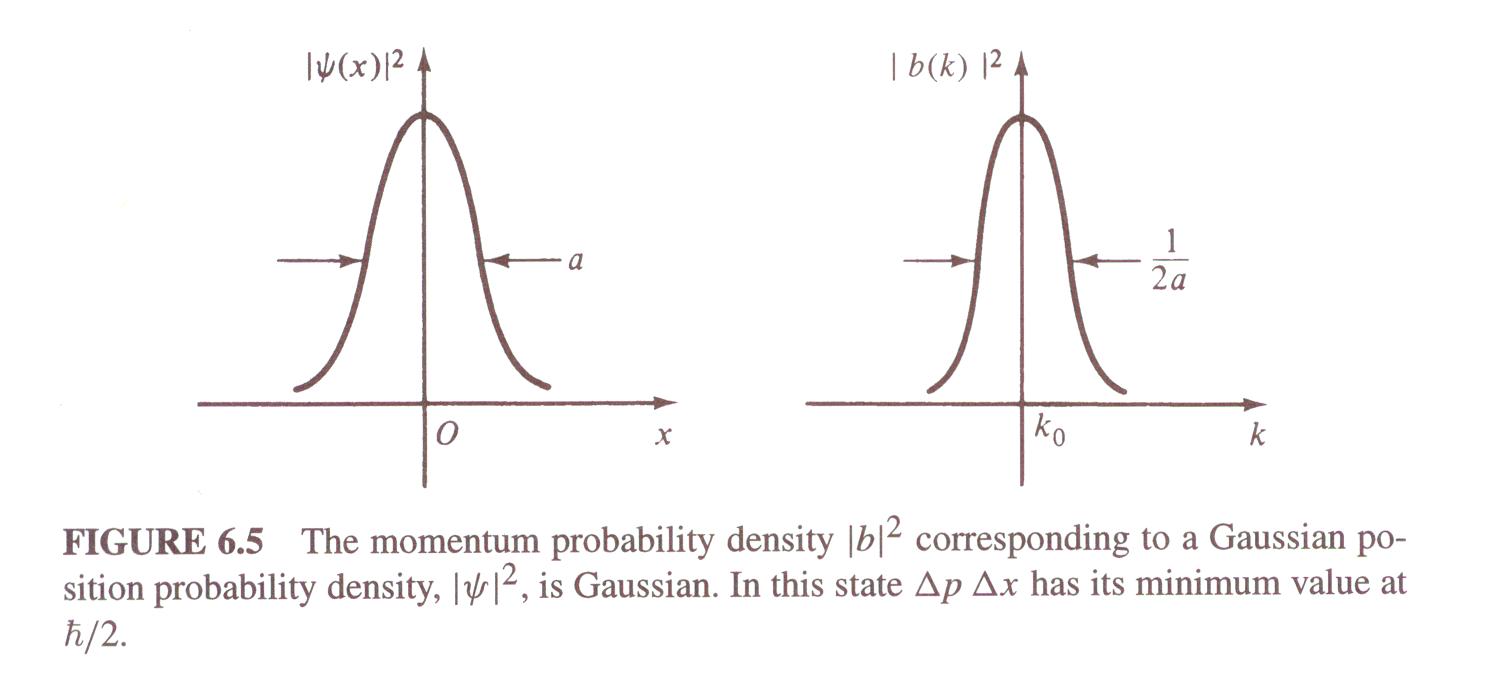 以上的假設可以用期望值來表示，就更能推廣到其他物理量！
我們也將以此定義來計算不準度，
由此可以找到，某物理量測量時，完全沒有不準度的波函數。
對單一電子的物理量，測量結果不一定確定！
但多次測量後，不確定的結果形成一個可預測的分布！
此分布可以計算出平均值：期望值 Expectation Value。
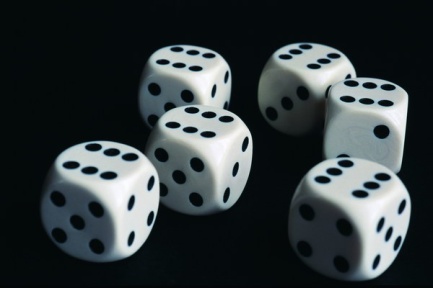 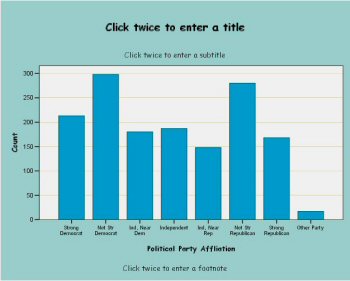 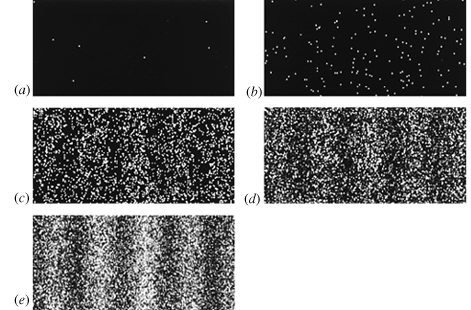 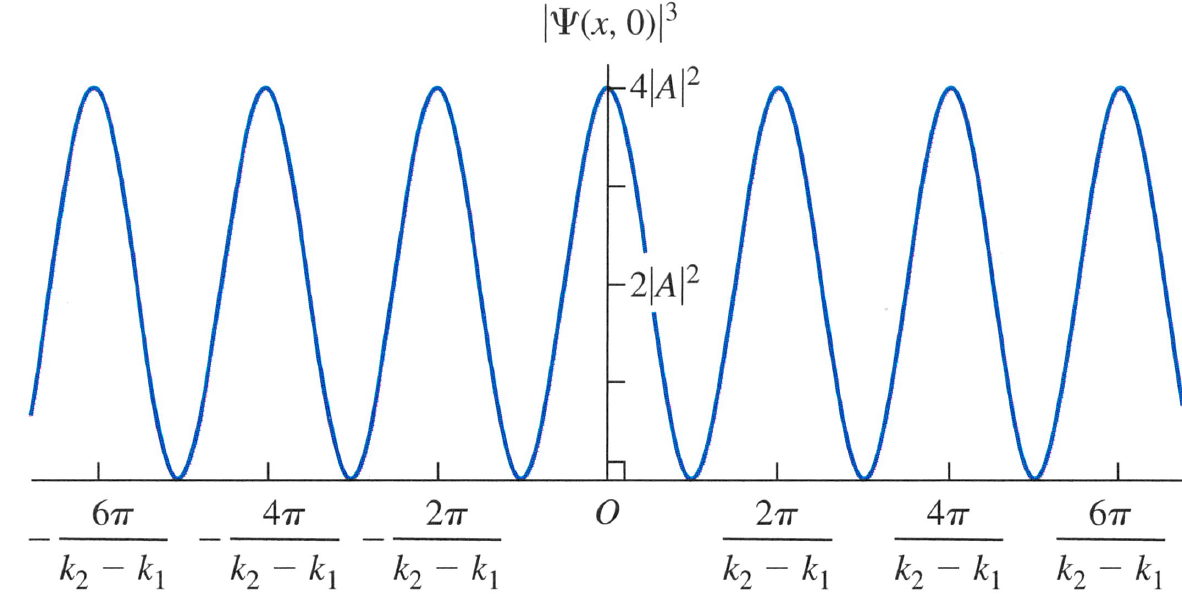 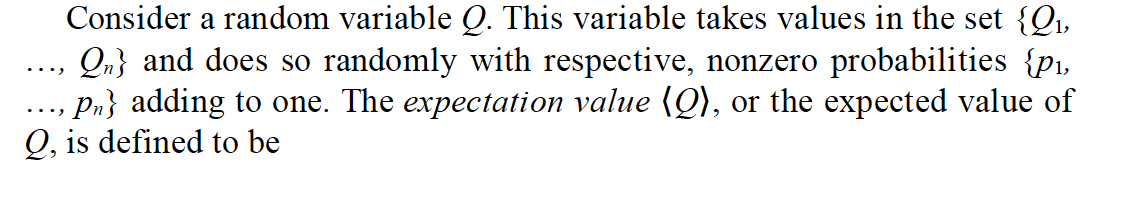 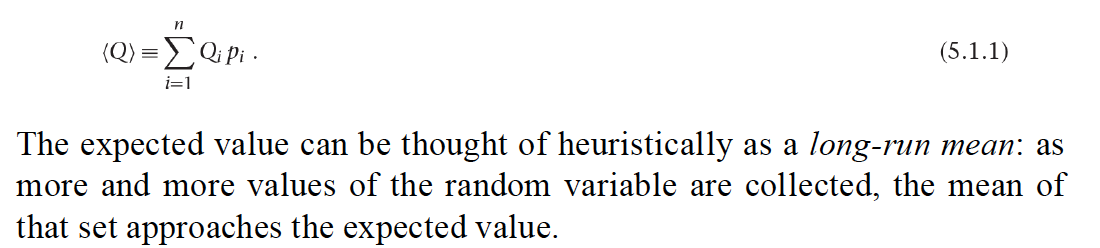 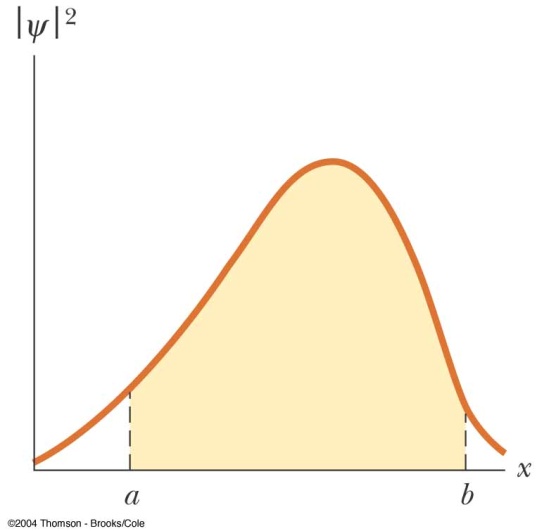 位置的期望值 （平均值）即是以機率為權重對位置求和：
位置為連續變數，因此需做積分。
例如：利用此式可以計算波包函數的位置期望值：
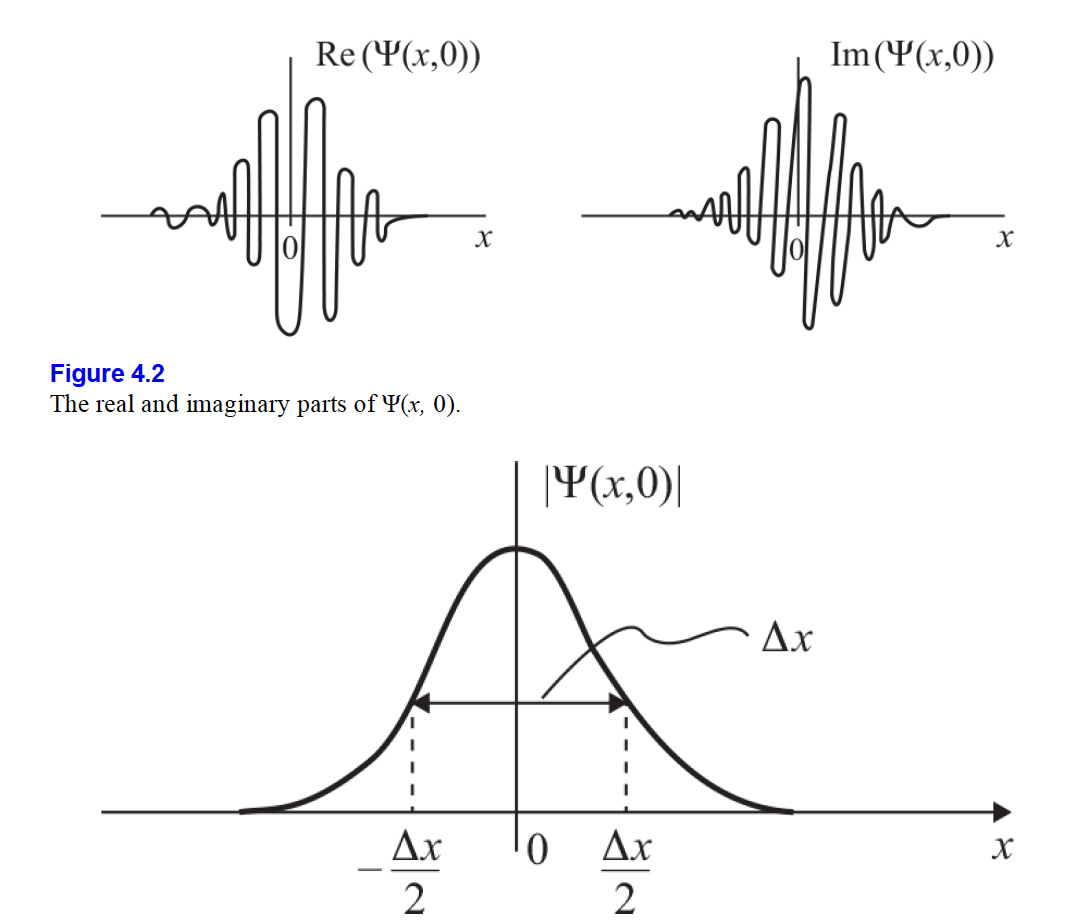 波包位置期望值在原點！
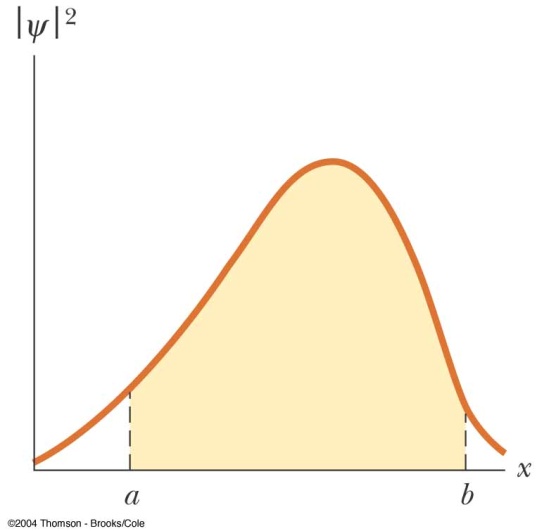 有了位置期望值的計算式：
任何位置函數、比如位能的期望值就可以用類似方式寫下。
可定義為「測量值與期望值的差」的平方的期望值的開根號。
此式可化簡：
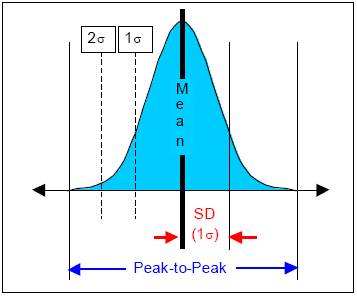 這兩個期望值都可以用波函數計算：
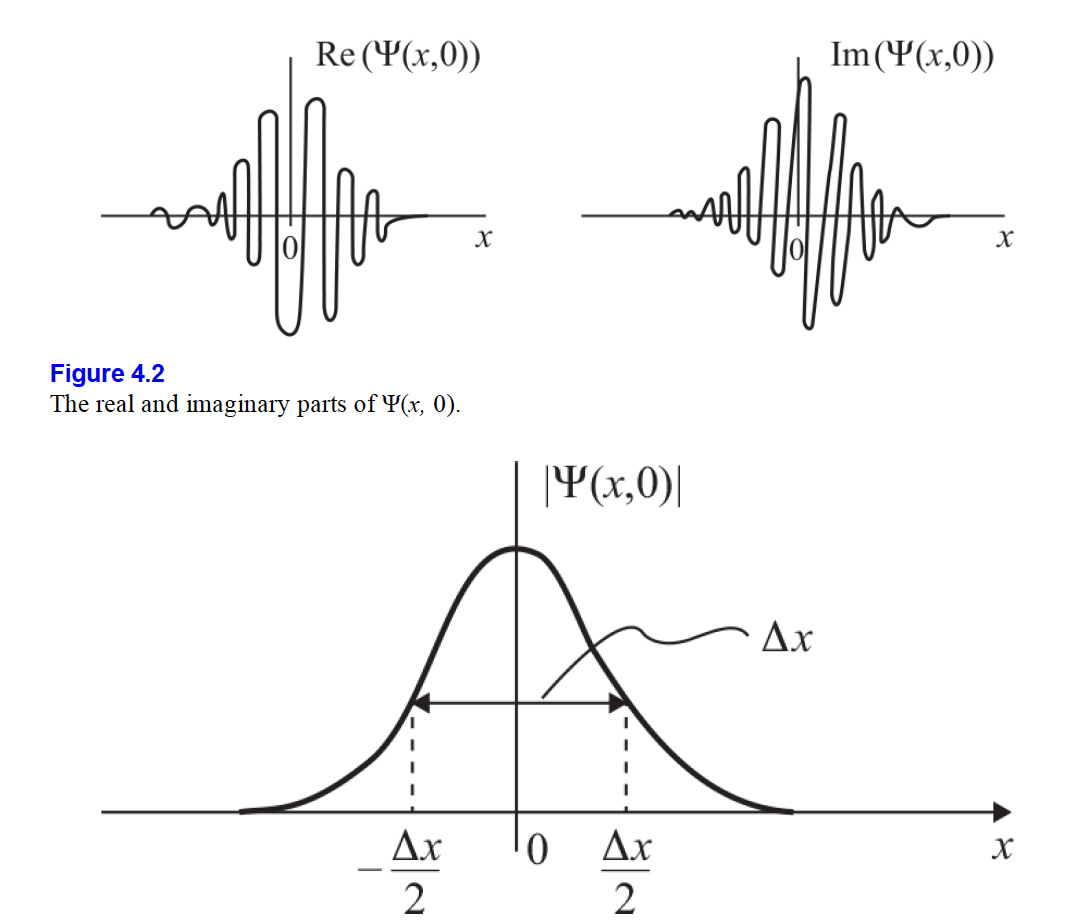 首先要將波包函數歸一化：
波包的寬度
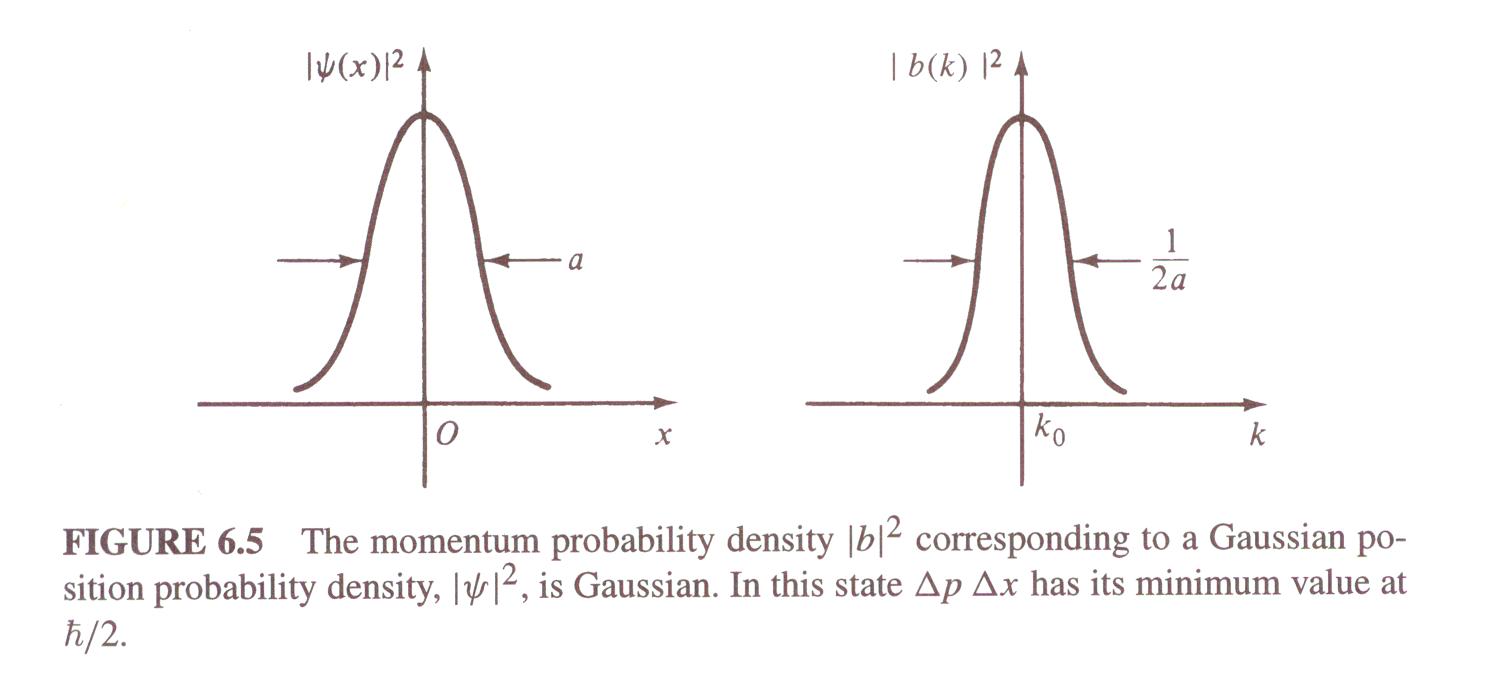 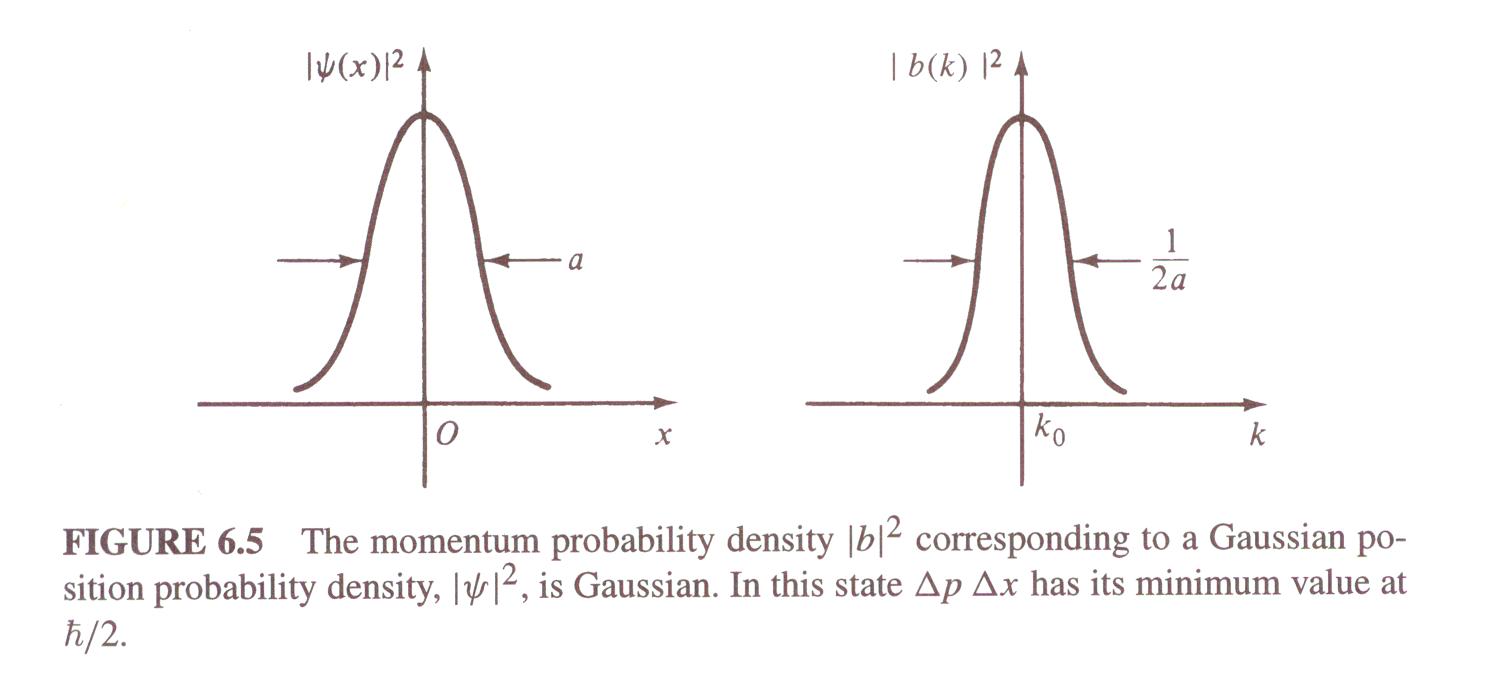 對於波包，動量與位置的不準度滿足測不準原理！
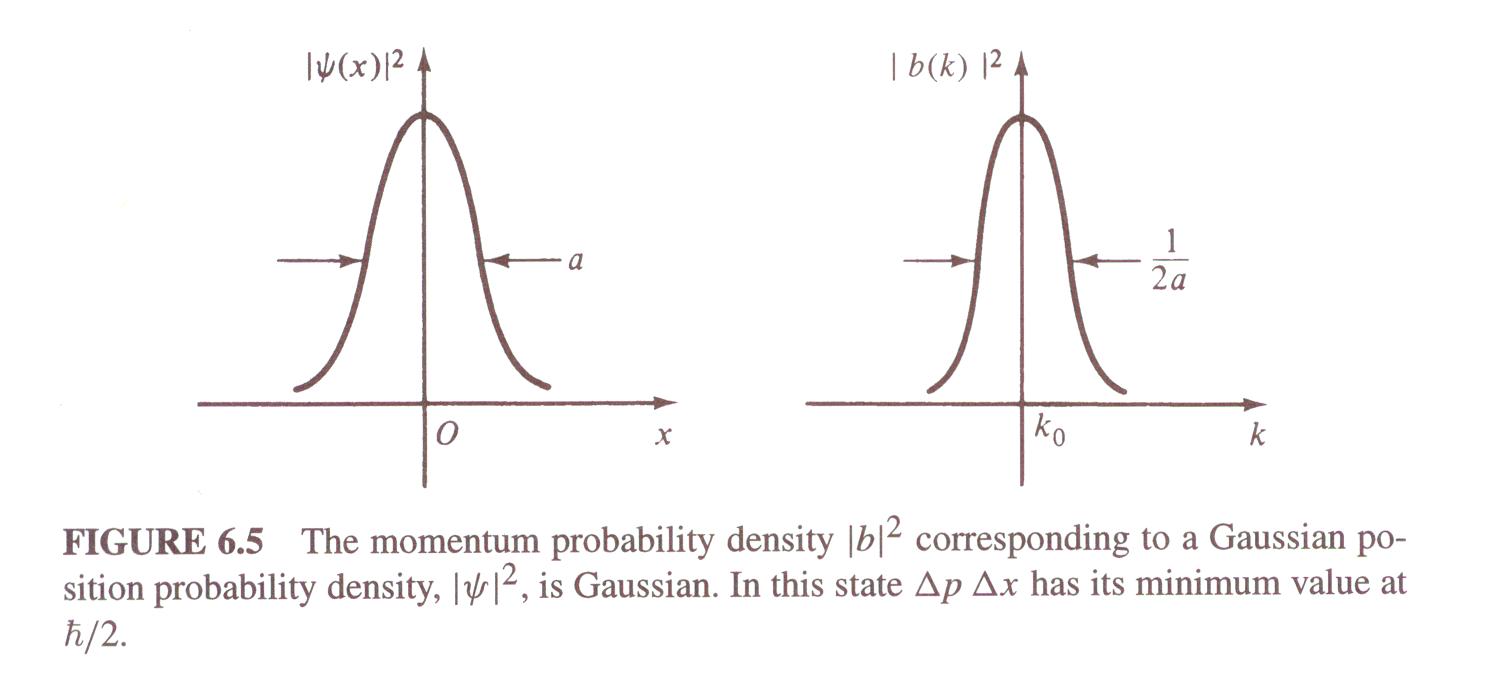 動量的期望值怎麼算？
動量的期望值想當然爾：
期待：動量的函數，例如動能的期望值也可同樣方式記算：
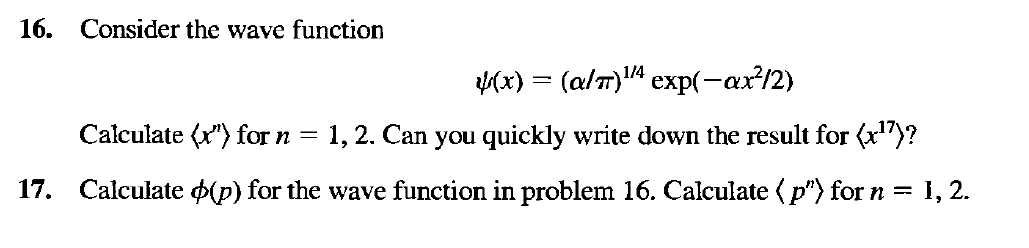 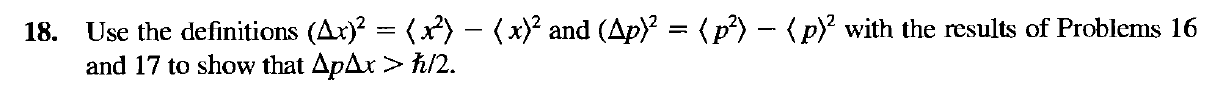 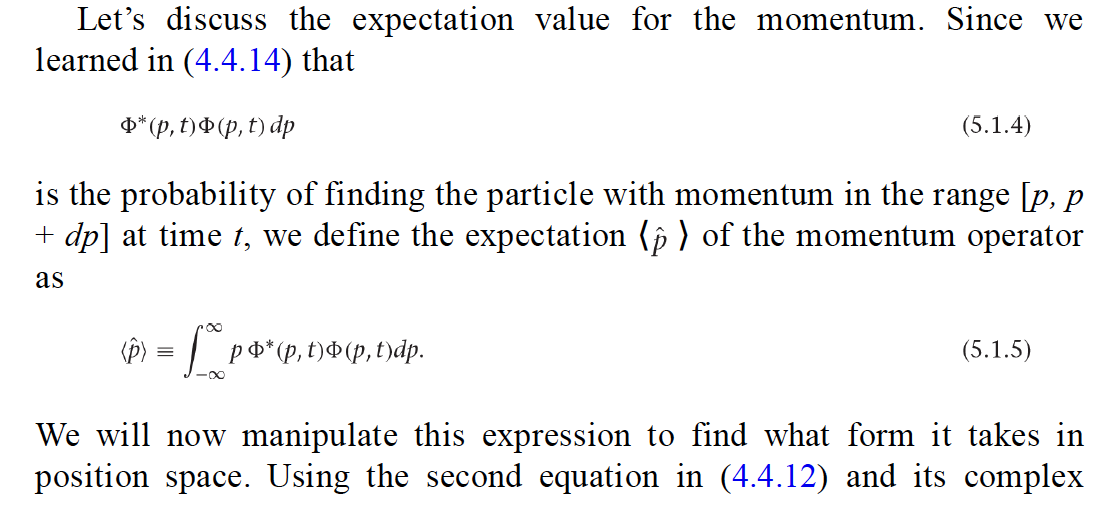 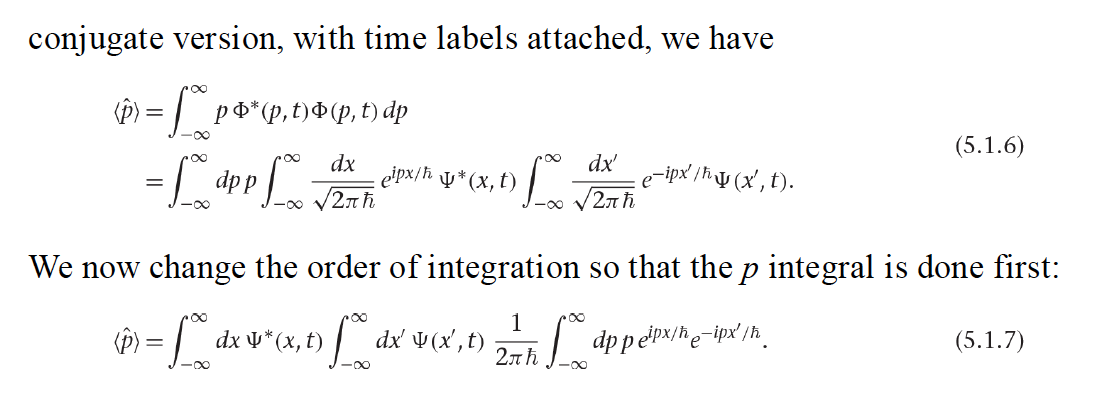 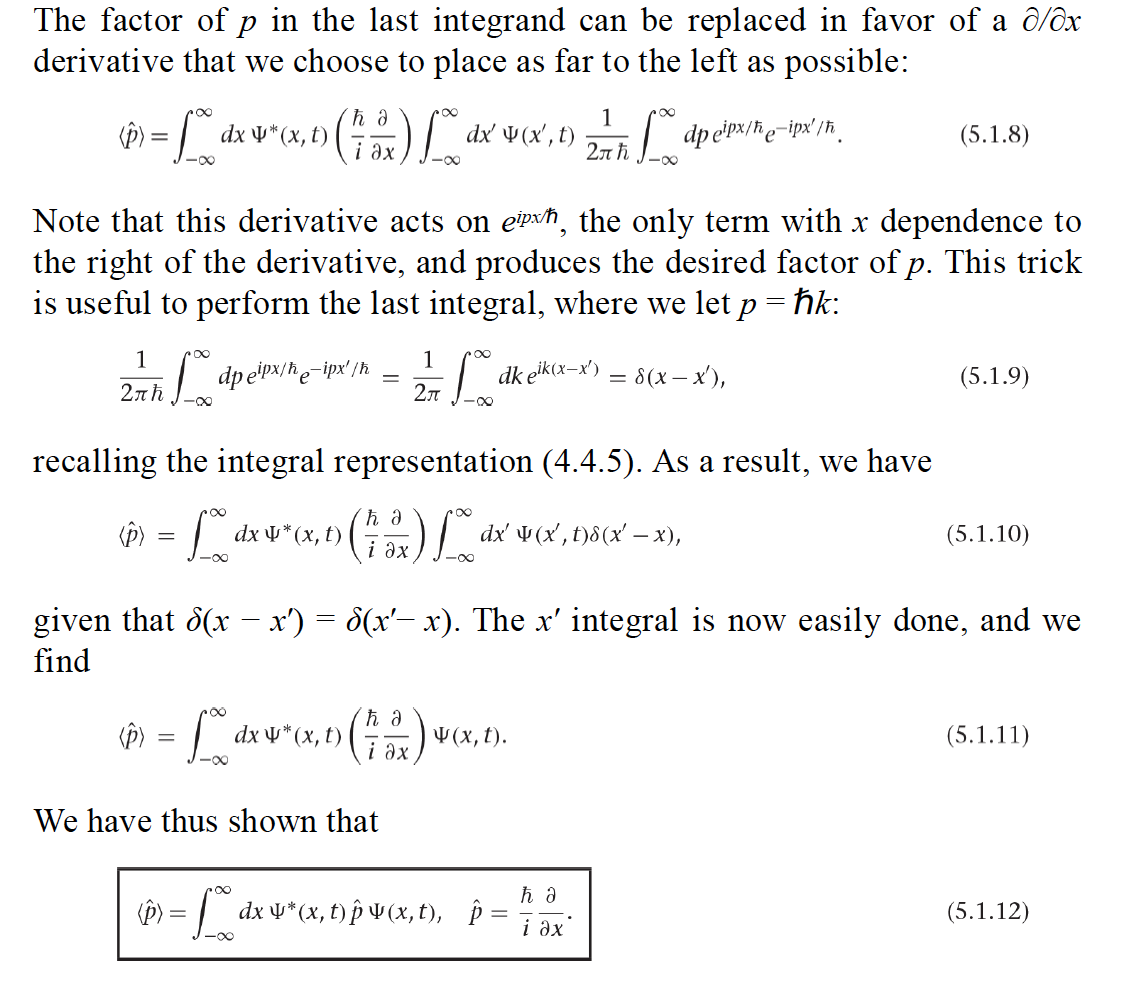 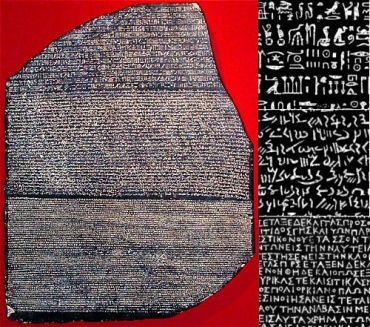 這個表示式中的微分有點熟悉！
終極翻譯表，直接由粒子圖像翻譯為波函數的運算！
動量翻譯為空間微分運算
能量翻譯為時間微分運算
這可能不是巧合！
大膽推想：動量的函數（比如動能）的期望值
以上的對應提供一個處方來計算其他物理量測量的期望值。
所有古典物理量都可以寫成位置與動量的多項式函數：
因此，何不假設所有古典物理量的期望值都可以寫成…..
當初只是幫助猜想的翻譯表，現在可以稍加修改，正式地搬上量子力學檯面，
有古典對應的物理量就用與古典一樣的形式來組合位置與動量算子：
古典
量子
大膽地假設，所有物理量都對應作用於波函數的運算算子！
該物理量的期望值，就是此運算作用於狀態的波函數，
乘上波函數的複數共軛，最後對空間積分！
量子力學的原則完整版
某一個瞬間時刻的狀態
狀態函數
物理量測量
運算子
位置算子為乘上位置座標，動量算子為對空間微分：
有古典對應的物理量，就直接將位置算子及動量算子代入同樣的數學形式：
就得到量子力學對應的算子。
把對應算子放入此式就可得到測量期望值。
以上原則對每一個時間的瞬間都成立！
瞬間狀態隨時間演化
波函數
狀態函數隨時間的演化由漢米爾頓量來負責！
習題二：Chapter 2  1,8,9     建議題（不交） 16,17,18
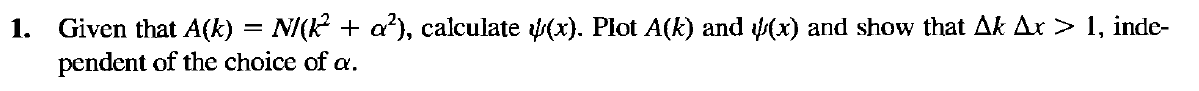 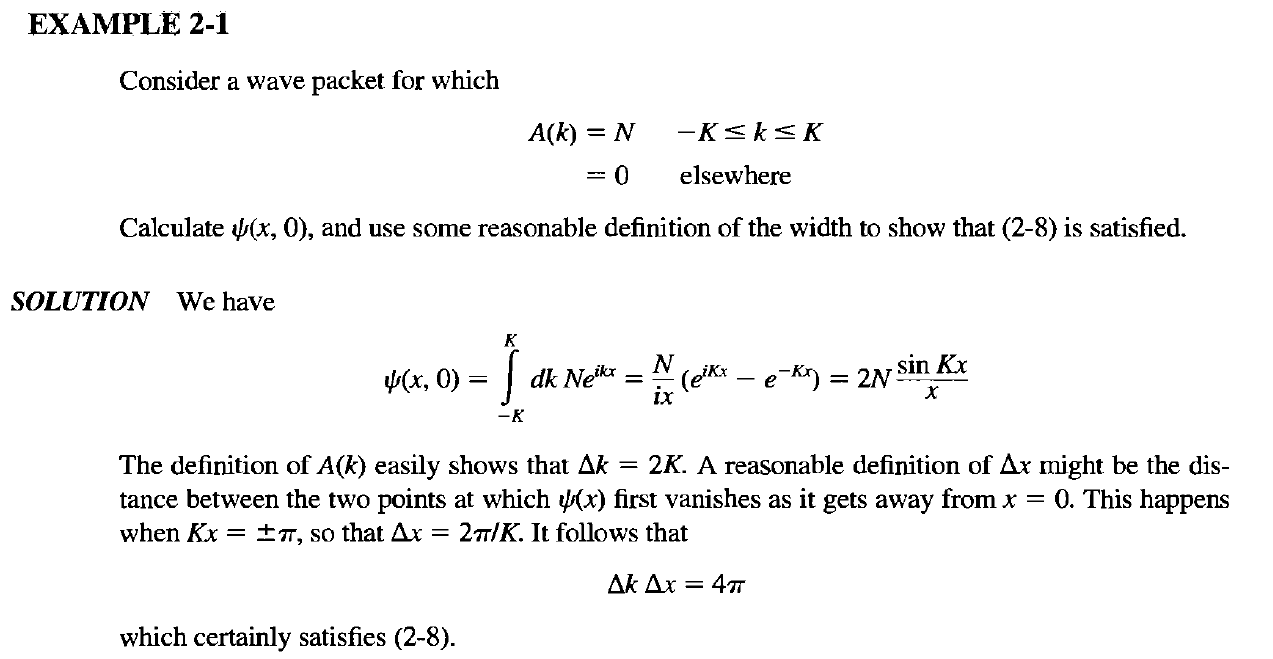 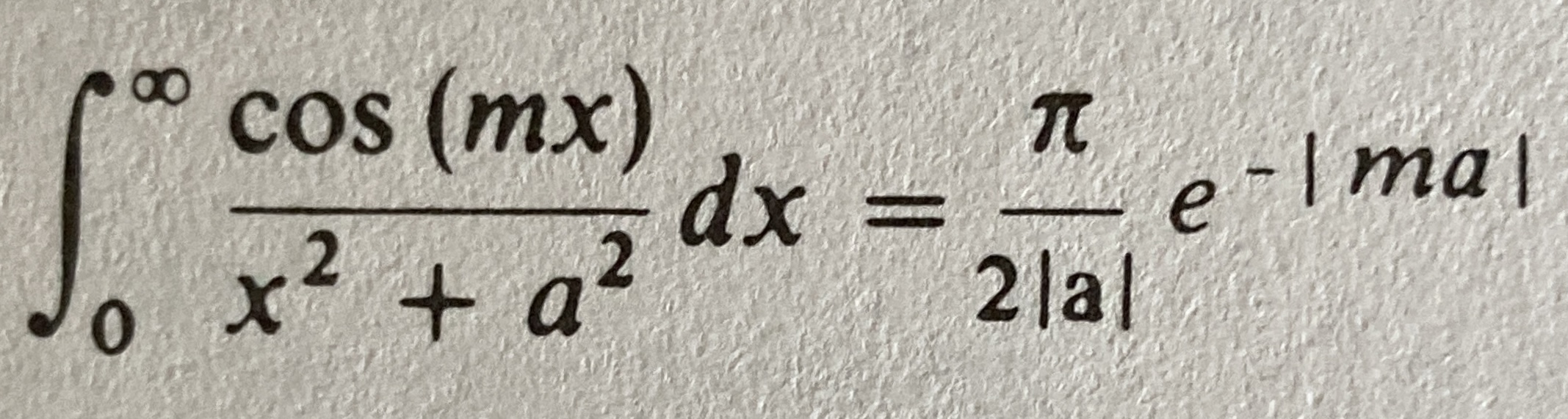 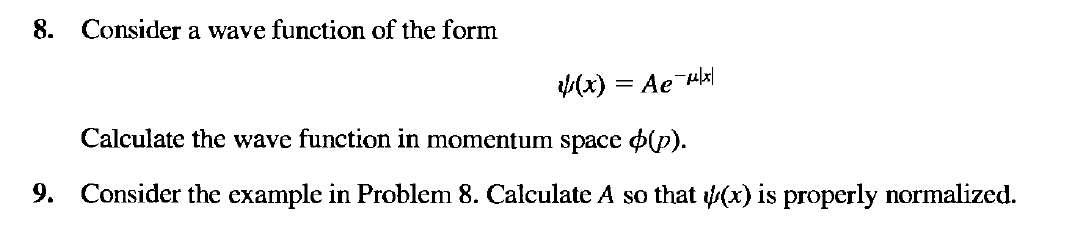 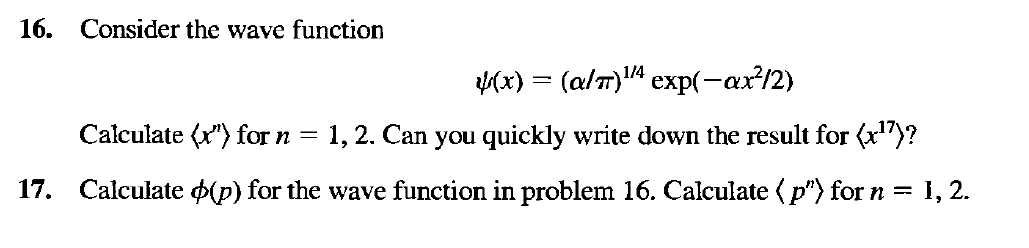 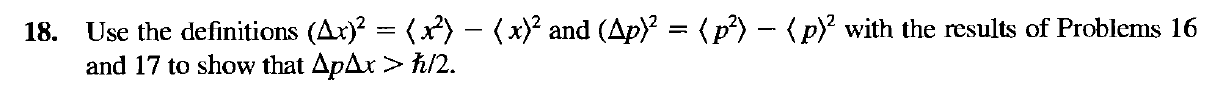 摘要
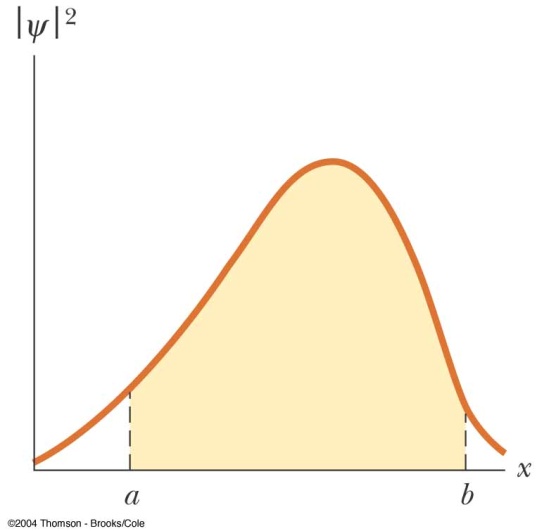 位置的期望值 （平均值）即是以機率為權重對位置求和：
位置為連續變數，因此需做積分。
摘要
有古典對應的物理量就用與古典一樣的形式來組合位置與動量算子：
古典
量子
大膽地假設，所有物理量都對應作用於波函數的運算算子！
該物理量的期望值，就是此運算作用於狀態的波函數，
乘上波函數的複數共軛，最後對空間積分！